Streetphotography
Irem, Ilayda, Seren, Selin
Inhaltsverzeichnis
Biografie - Roman Vishniak
Roman Vishniak - Fotografie und Stil 
eigene Fotos & Texte
Protokoll - unsere Umsetzung/Vorgehensweise
Biografie - Roman Vishniac
geboren: 19. August 1897 in Russland
gestorben: 22. Januar in New York


Nationalität: Russisch, Amerikanisch

er war ein vielseitiger Fotograf, ein Pionier der Wissenschaftsfotografie, ein Biologe, ein Kunstsammler und Lehrer der Kunstgeschichte

er war dafür bekannt, die Kultur der Juden in Mittel- und vor dem Holocaust auf Film festzuhalten
Roman Vishniac - Fotografie und Stil
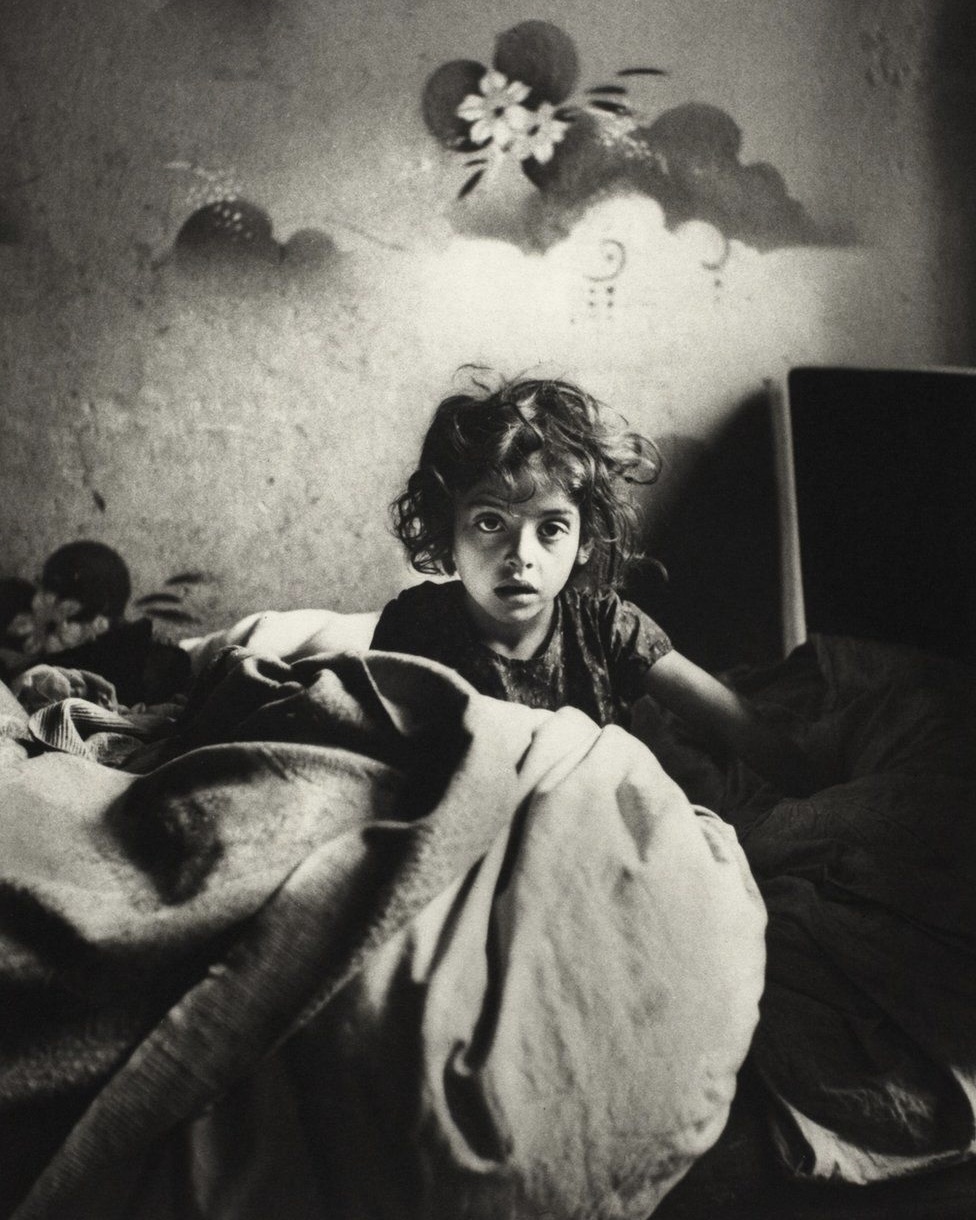 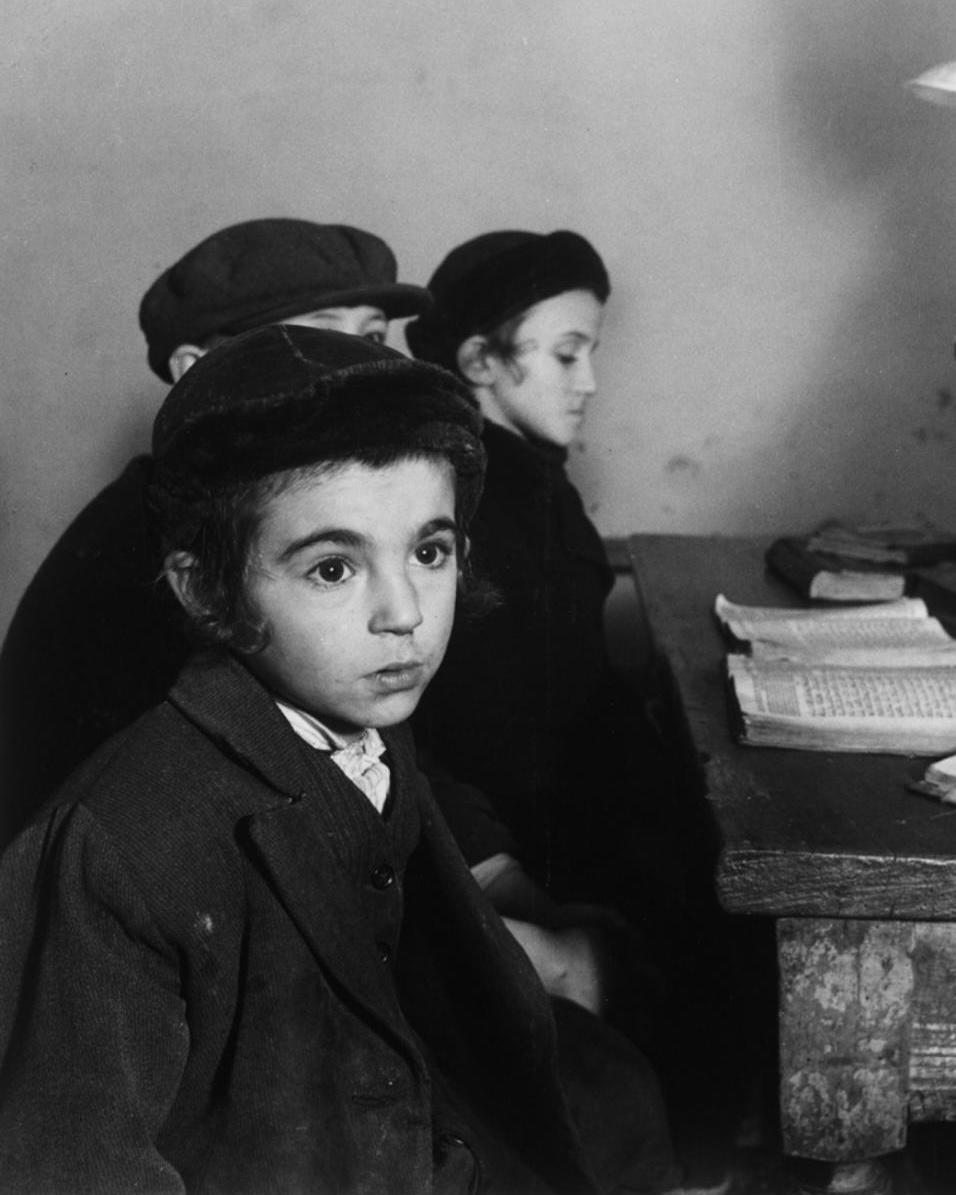 Schwarz-weiß-Fotografie 
Fotografien aus den 1930er Jahren zeigten das Leben der jüdischen Gemeinden Osteuropas am Vorabend des zweiten Weltkriegs
religiöse und arme Einwohner waren zu sehen  
kleine Gruppen, die ihren Alltag erledigen, gehen (oft durch raues Wetter), sitzen, starren 
dramatische Szenen, auf keinem der Gesichter ist ein Lächeln zu sehen, Augen blicken uns misstrauisch an
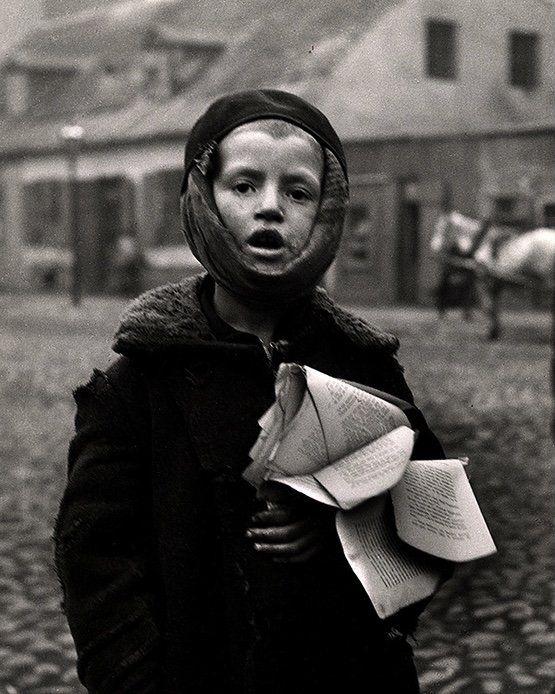 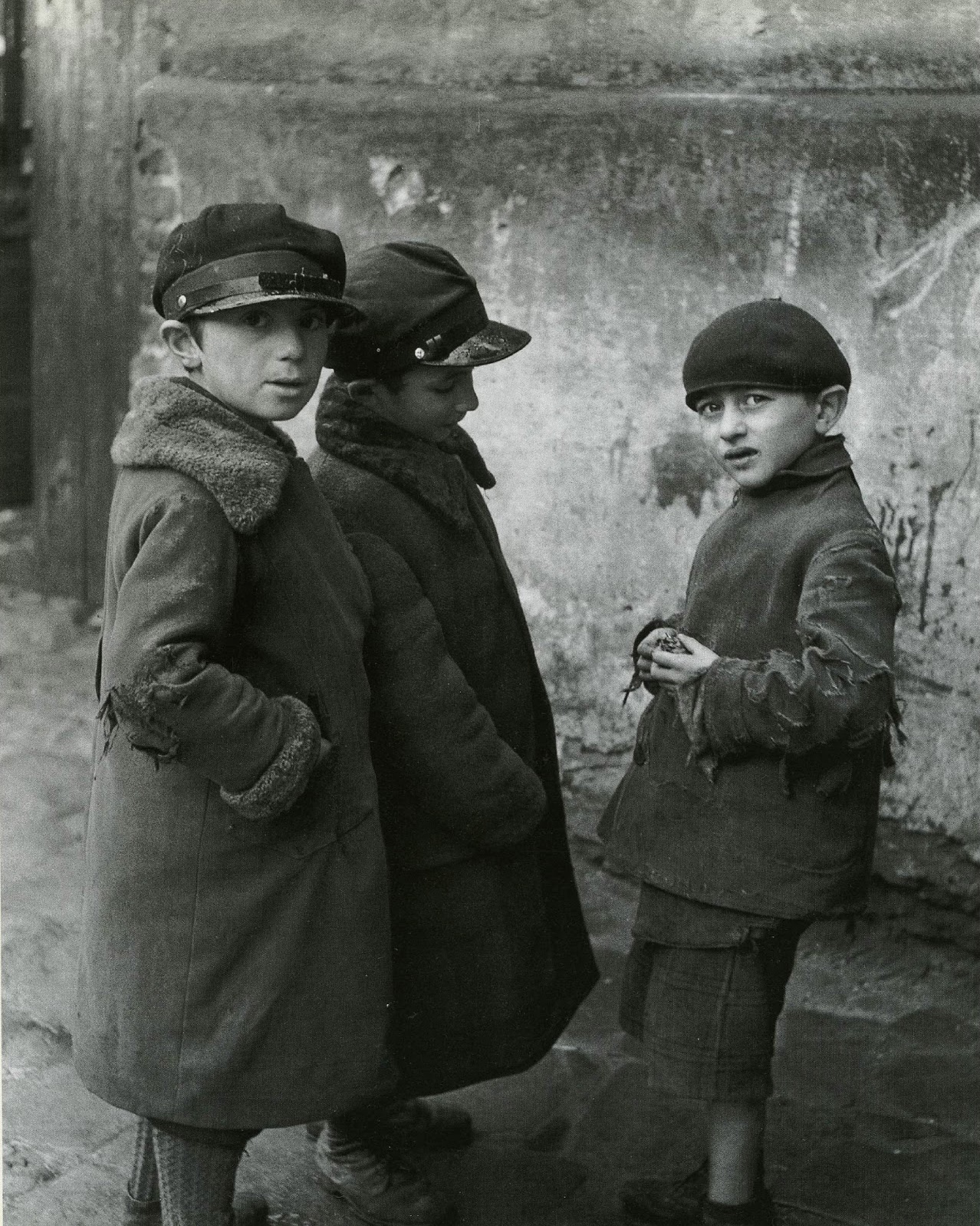 1. Serie
Corona und dessen Auswirkung auf unseren Alltag
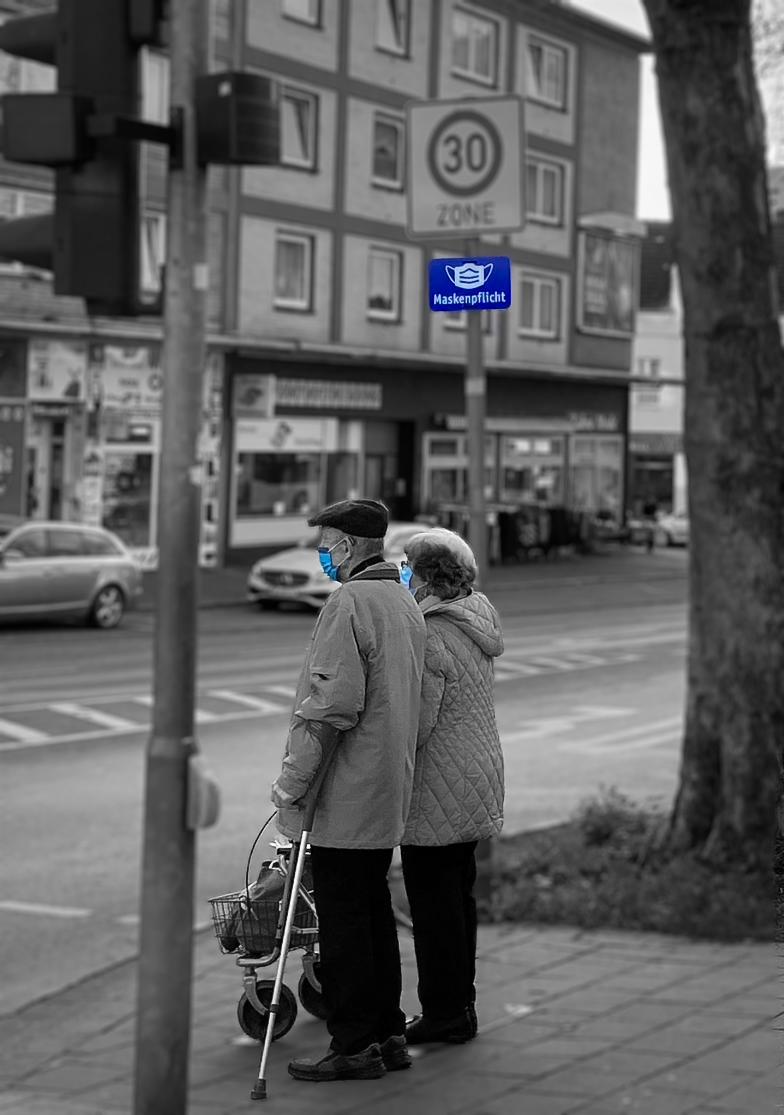 Personen mit höherem Risiko der Corona Erkrankung

Menschen sind einem erhöhten Risiko ausgesetzt, deren Abwehrkräfte geschwächt sind
Risiko beginnt ab einem Alter von 50-60 Jahren
weitere Risikogruppen: Personen mit Herzerkrankungen, Bluthochdruck, Diabetes, Krebserkrankungen, Medikament einnehmende 
Maskenpflicht auf den Straßen
nur bei Notwendigkeit rausgehen
Kontakt mit Menschen weiterhin mit Telefonaten oder Videogesprächen halten
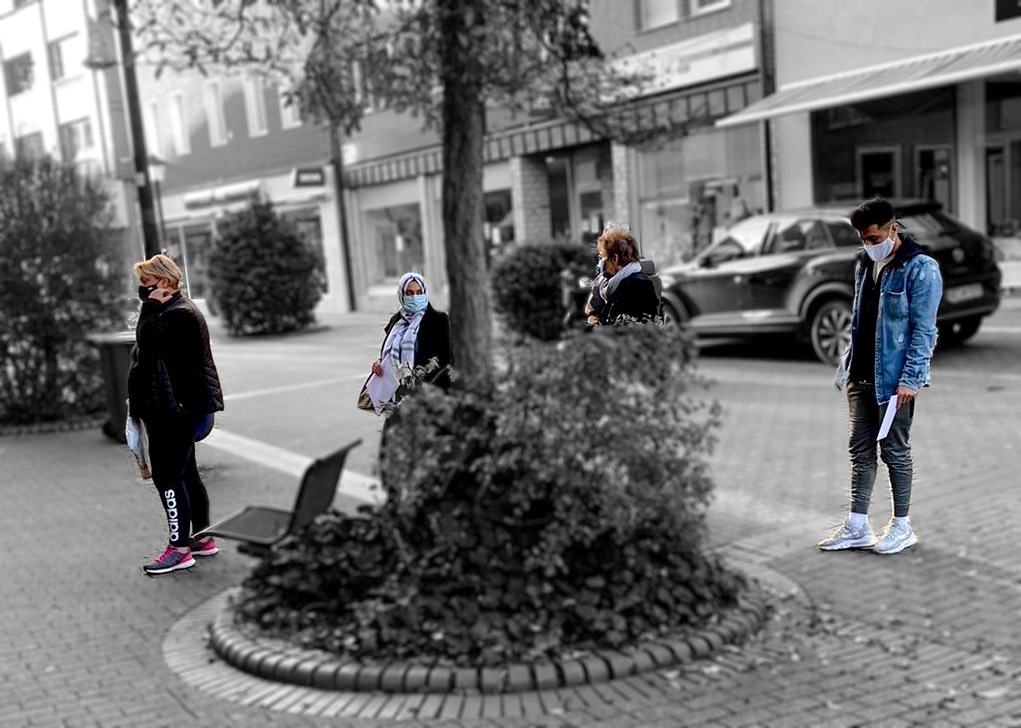 Vor den Geschäften Schlange stehen

immer wieder neue Regelungen, welche an den Krisenstand angepasst sind 
Veränderungen in unserem Alltag 
verschärfte Regeln für den Einkauf, je nach Größe der Einkaufsfläche dürfen mehr oder weniger Kunden gleichzeitig in die Läden 
mehr Zeit Einplanung für den Einkauf
negative Auswirkung auf die Händler, dafür Vorteile für Online Händler
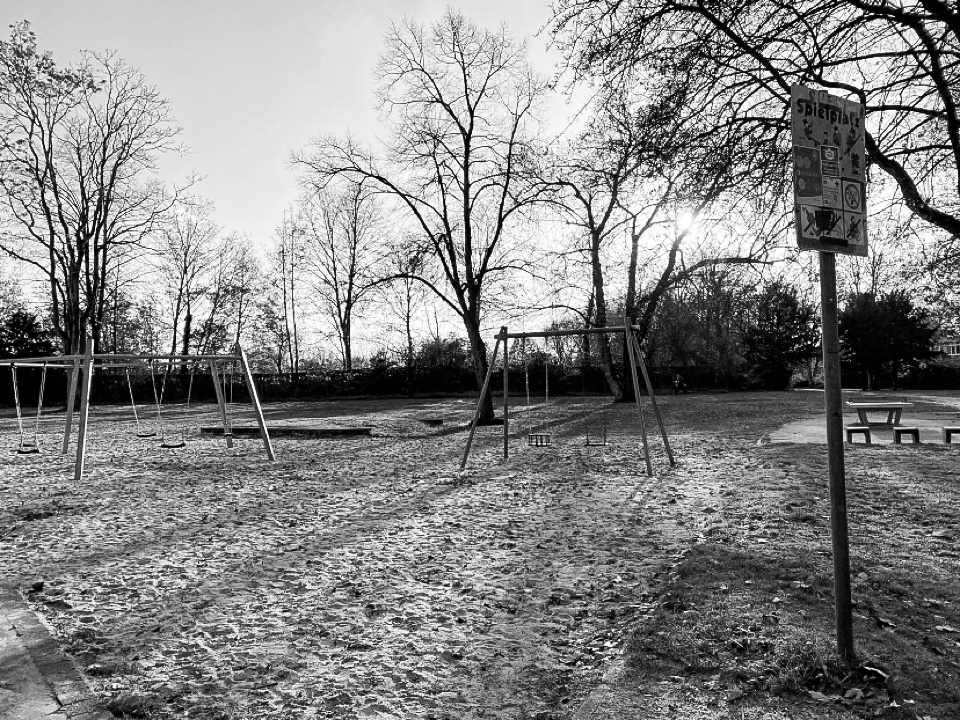 Die leeren Spielplätze

viele öffentliche Plätze wurden geschlossen, wie Spielplätze oder Jugendtreffs 
Kleinkinder haben nicht mehr die Gelegenheit sich an solchen Orten auszutoben
dadurch fehlt ihnen ein Teil, wo sie sich weiterentwickeln und soziale Fähigkeiten aufbauen
mehr Anstrengung für die Erziehungsberechtigten, Kinder den ganzen Tag lang zu beschäftigen
außerdem keine Gelegenheit für Kinder sich von der Schule zu erholen
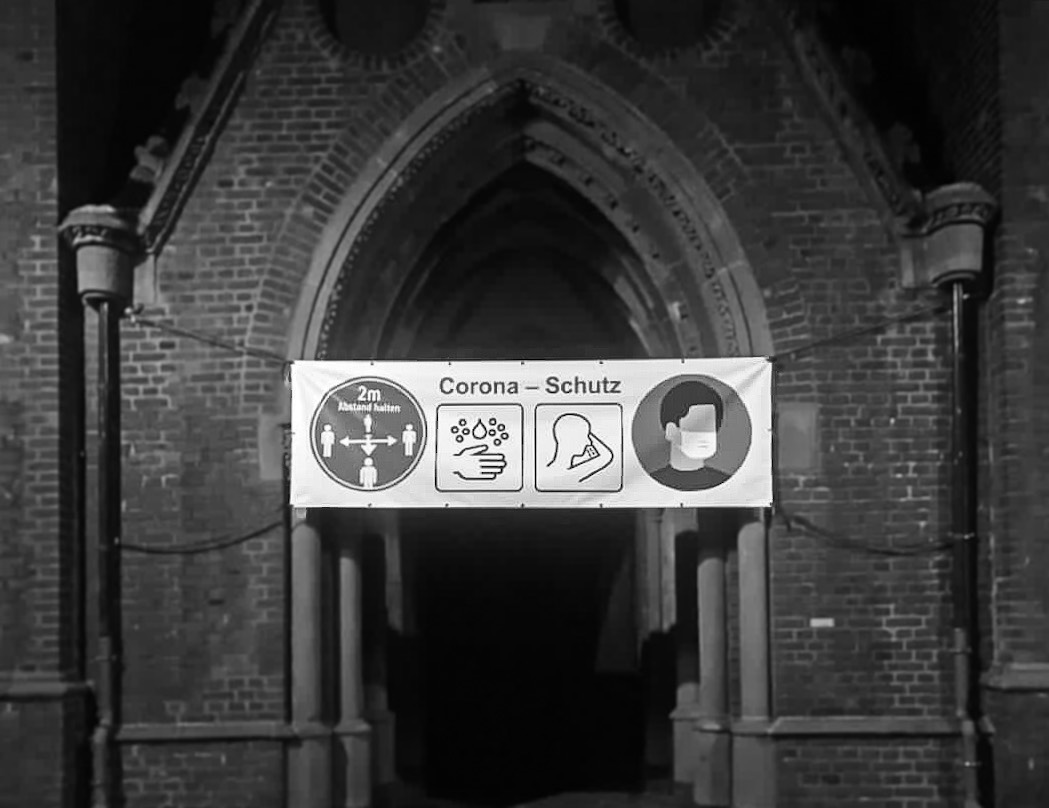 Der Coronavirus und der Glaube

in religiösen Gebäuden wird verstärkt auf Hygienemaßnahmen geachtet 
es gibt Gemeinden, die über die Situation klagen, weil Gottesdienste weiter geführt werden sollen
keine vernünftigen Einnahmen mehr 
weiterer Aspekt in der Laufbahn des Virus: Menschen haben mehr Angst vor dem Tod
mehr Beschäftigung über das Thema, was passieren könnte, wenn man mit dem Virus infiziert ist
der Glaube als Zufluchtsort der ängstlichen Menschen
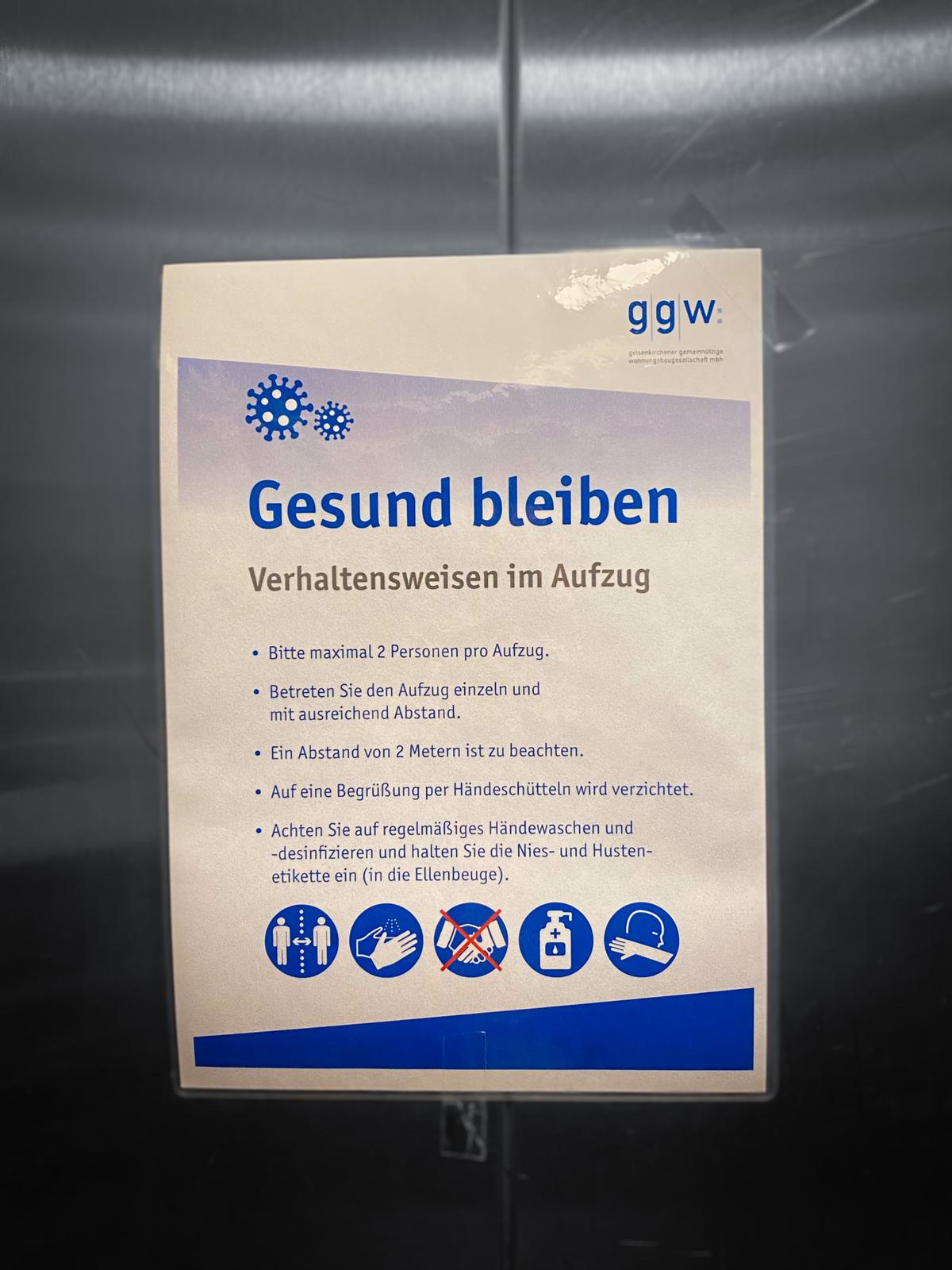 Corona Regelungen

Prioritäten der Regeln werden durch die Verbreitung des Virus geformt
die wichtigsten Regeln sind folgende:
Vermeidung von Kontakten, Gruppen
Mindestabstand von 1,5 Metern einhalten 
Maskenpflicht
Regelmäßiges Händewaschen und desinfizieren 
des Weiteren gibt es Veränderungen des Unterrichtes (Wechselunterricht, Onlineunterricht)
Einkaufen in vielen Läden nur noch mit Termin möglich
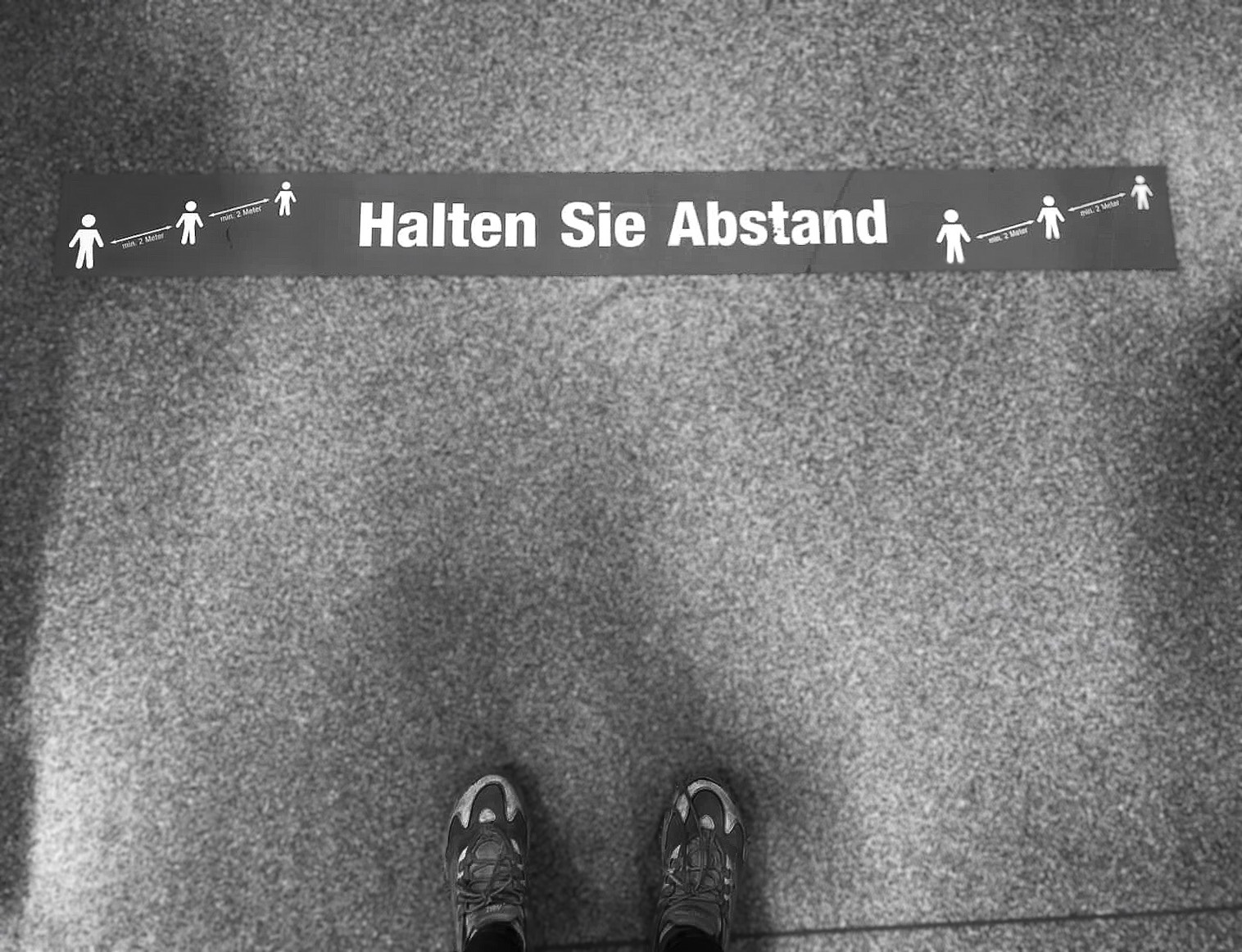 2. Serie
Umweltverschmutzung
Umweltverschmutzung und ihre Folgen

Verschmutzung der Straßen durch achtlosen Wegwerfens und liegenlassen von Abfall
Entstehung unterschiedliche Arten von Problemen oder Gefahren
jeder Mensch der ein Teil der Gesellschaft ist, trägt Verantwortung für die Ordnung
die wichtigsten Arten von Umweltverschmutzung sind: Gewässerverschmutzung, Luftverschmutzung, Bodenverschmutzung 
Abgase von Autos, Flugzeugen und Heizungen tragen ebenfalls zur Umweltverschmutzung bei
durch Treibhausgase wird der Klimawandel und die Erderwärmung beschleunigt und gefördert 
Verunreinigung von Flüssen, Seen und Meeren durch Fremdstoffe, führt zur Verschlechterung der Wasser Qualität und Aussterben von Meerstieren
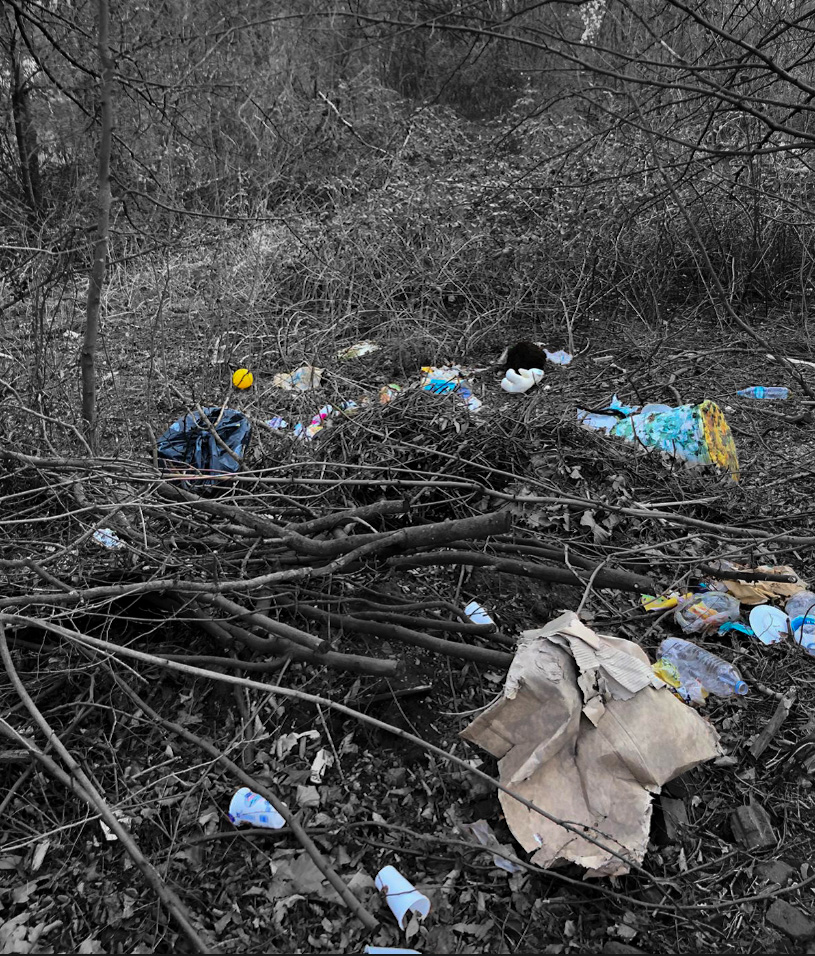 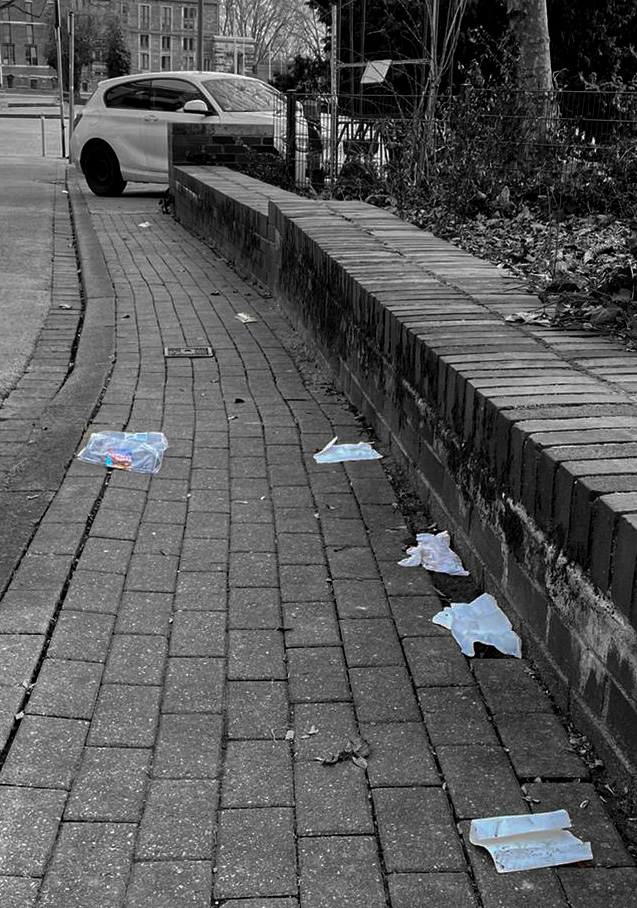 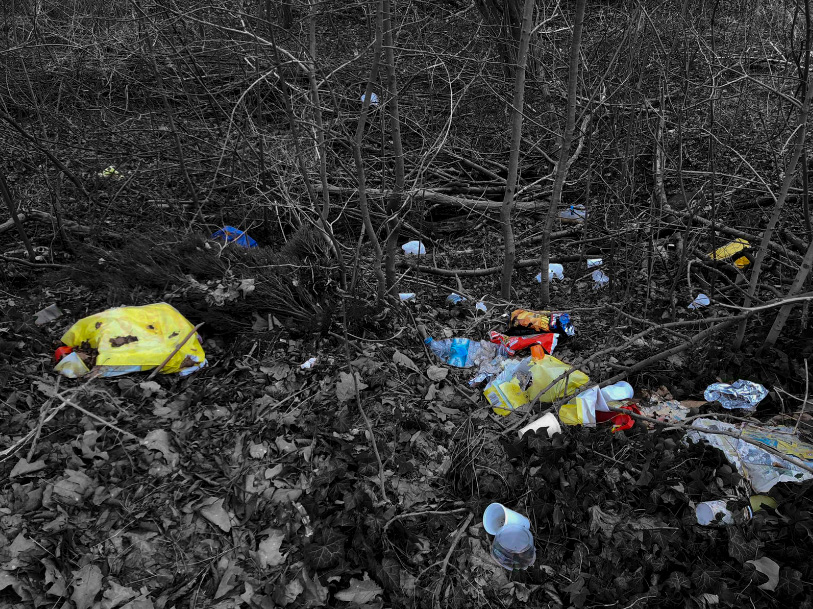 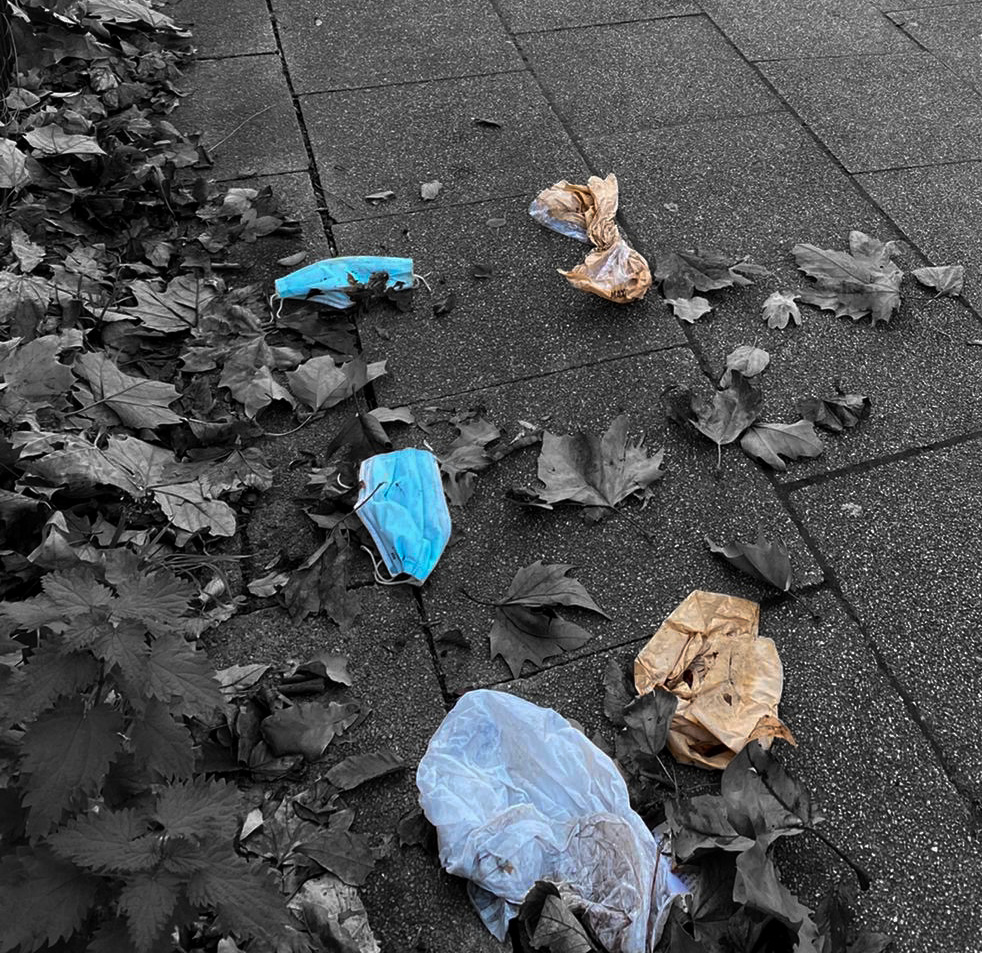 3. Serie
Rassismus
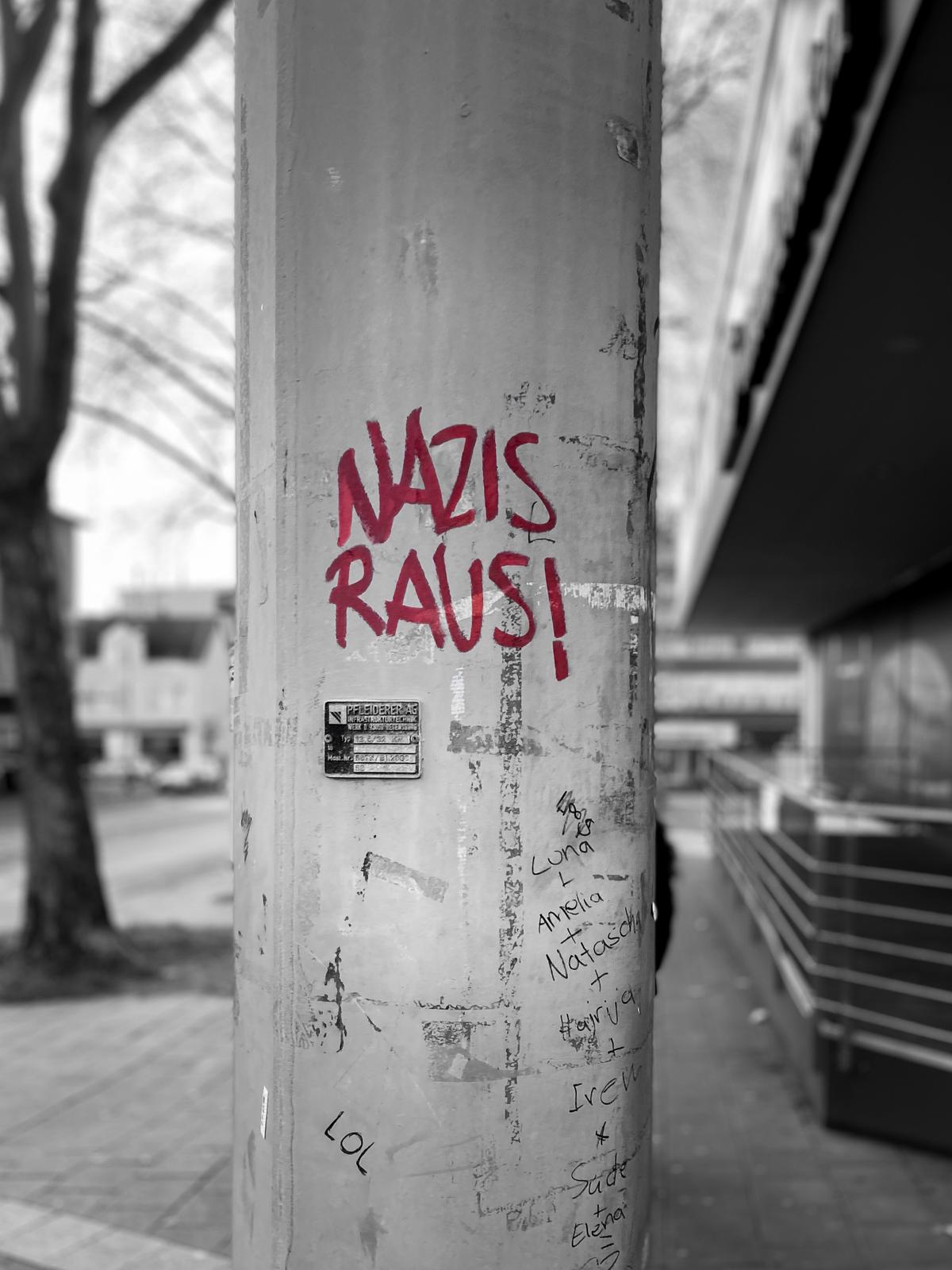 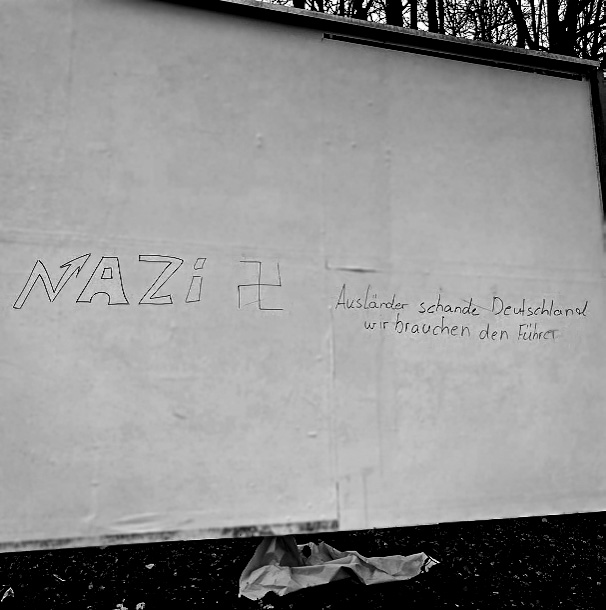 Rassismus 

der Spruch „Nazis raus“ als Gegenstimme auf das rechtsradikale Motto „Ausländer raus“
Nazi als Kurzwort für Nationalsozialismus 
radikal antisemitische, rassistische und nationalistische Weltanschauung, bezeichnet eine politische Bewegung , welche 1933 in Deutschland eine Diktatur aufstellte
Diktator war Adolf Hitler, kam mit Gewalt an die Macht 
durch Botschaften wie „Nazis raus“ setzt man ein Zeichen gegen Gewalt und Menschenfeindlichkeit 
Ziel ist es gegen Hass, Ungerechtigkeit, Unterdrückung zu kämpfen, indem man unter anderem der um den Straßen dazu aufmerksam macht
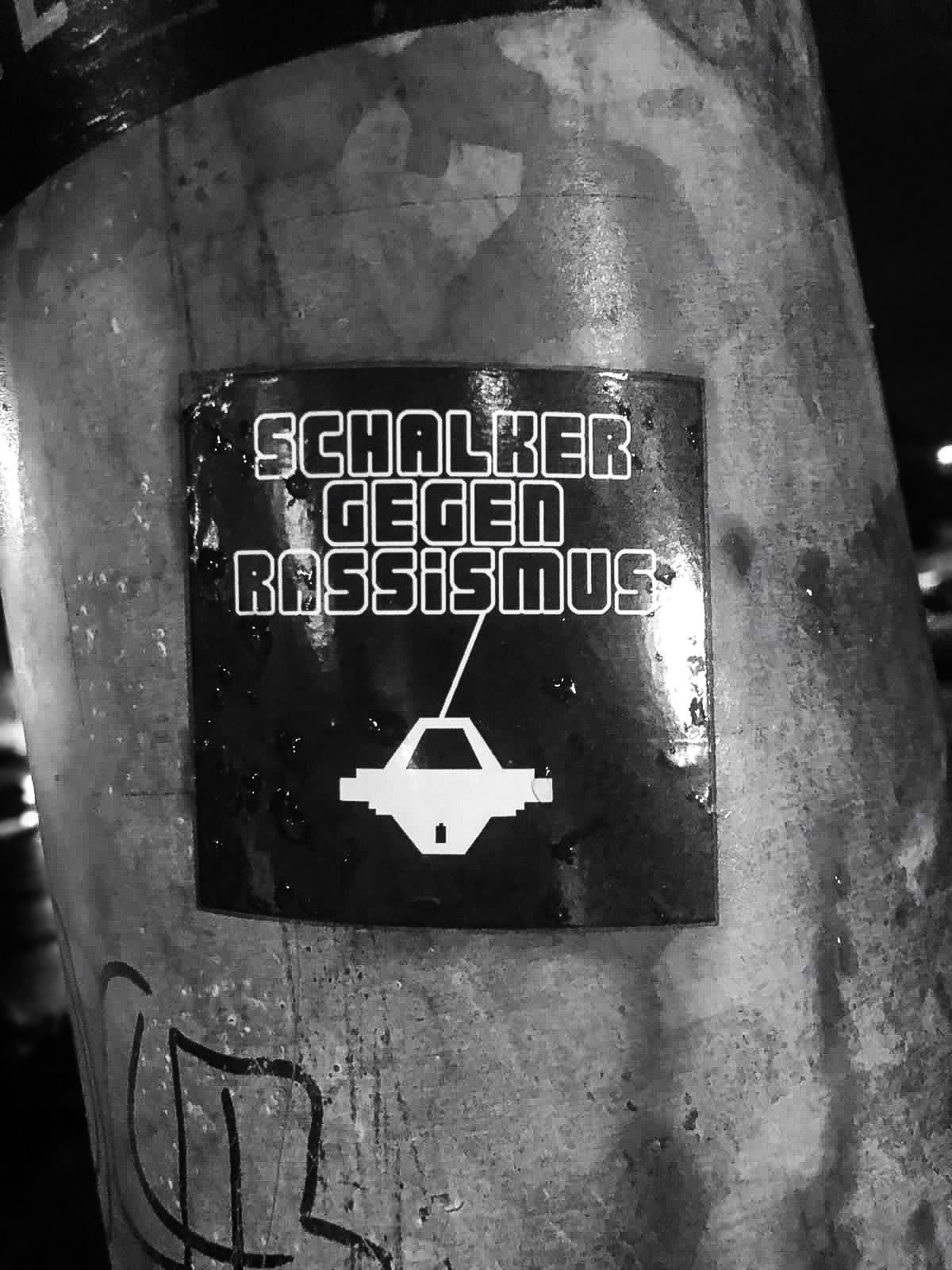 Schalker gegen Rassismus

Deutschland hat ein Rassismusproblem, und das nicht seit kurzem
beginnt da, wo Menschen aufgrund ihres Aussehens, ihrer Herkunft oder ihrer Religion anders behandelt, ausgegrenzt oder diskriminiert werden
Bekämpfung von Rassismus ist eine Aufgabe der gesamten Gesellschaft
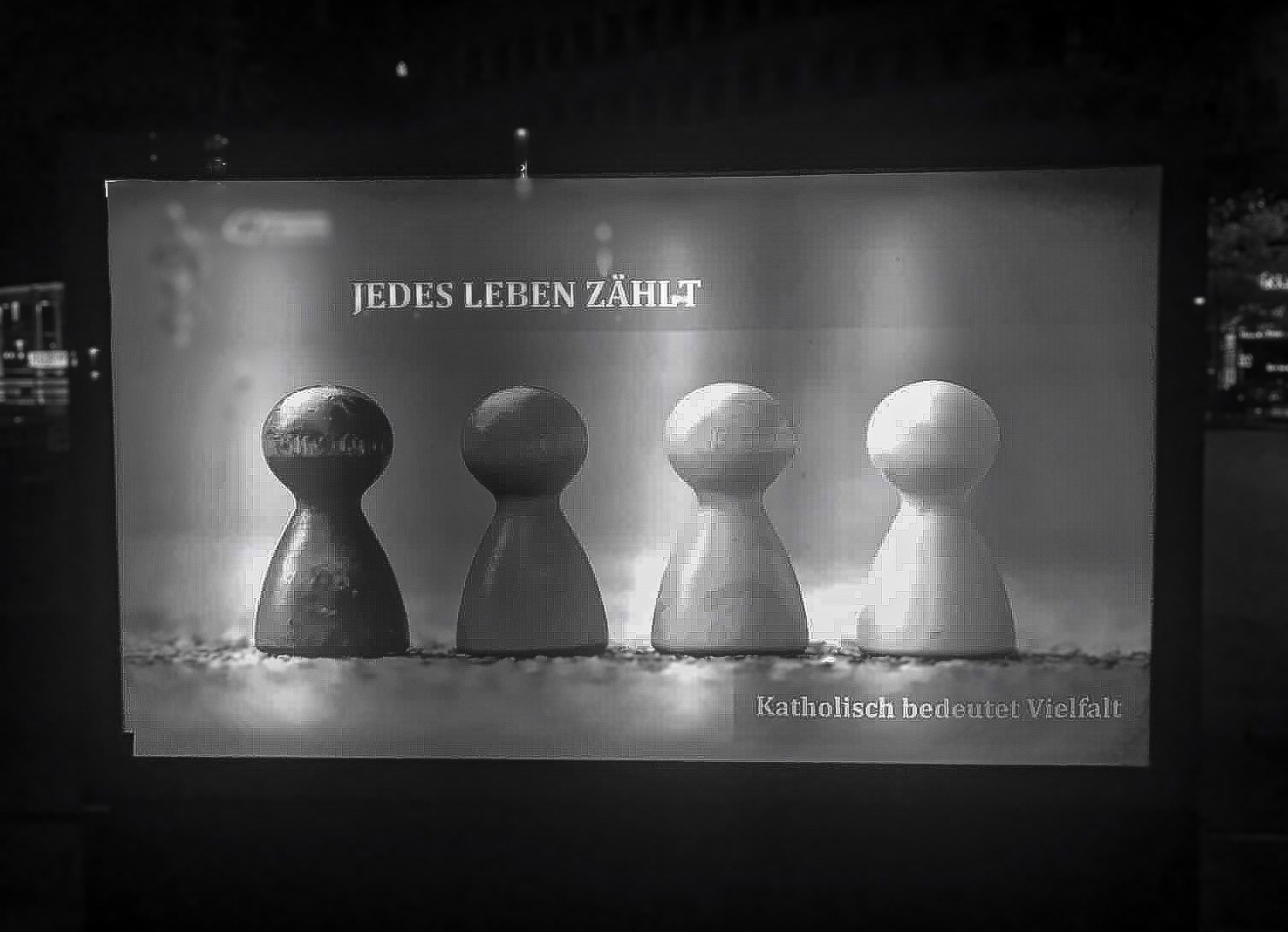 Jedes Leben zählt 

Bewegungen wie „Black lives Matter“ und „Muslim lives Matter“ 
Auslöser war der Tod von George Floyd, einem schwarzen amerikanischen Bürger, starb durch polizeilicher Gewalt
diese Bewegung erreichte Aufsehen auf der ganzen Welt 
doch auch war der stattfindende Völkermord in China ein Riesen Problem, Mord an Muslime
so kommt es zur Aussage „jedes Leben zählt“, mit dem es allerdings vorsichtig zu sein ist
Modernisierung - Elektroautos
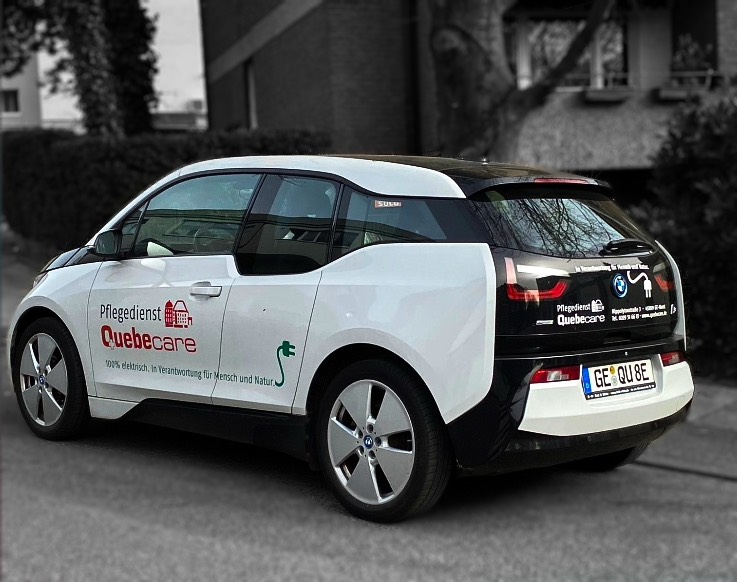 ständige Weiterentwicklung der vorhandenen Ressourcen führen zum Wandel der Menschheit
Popularität der Elektroautos
stärkender Faktor zur Aneignung eines Elektroauto: keine Schadstoffe oder Abgase die ausgestoßen werden, wie bei herkömmlichen Autos
Emissionswerte sind minimal, der Staat trägt zur Unterstützung bei
die Agilität und Kompaktheit des Elektromotors führt zu einer dynamischen Nutzung, die Antriebstechnologie ermöglicht ein entspanntes Fahren
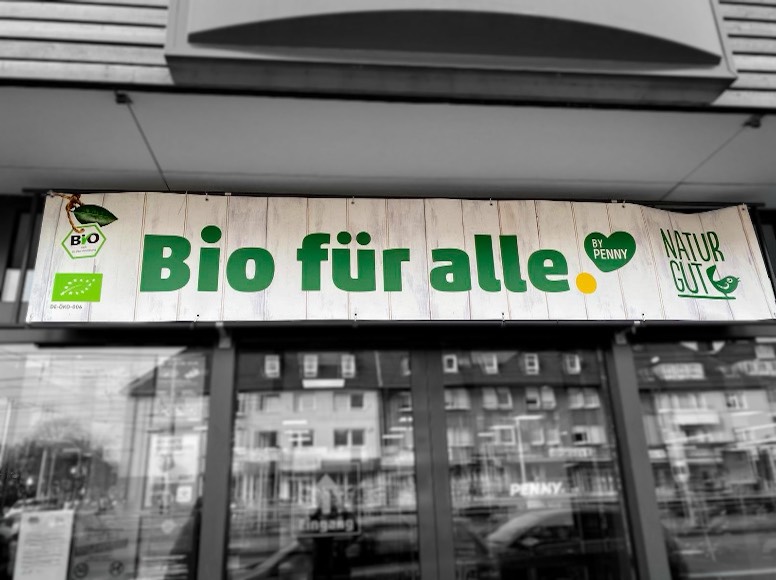 immer mehr Menschen greifen auf Bio Produkte zurück
Umweltschonender
weniger Zusatzstoffe und Verzicht auf Gentechnik 
viele sind gegen die Verwendung von Antibiotika und Leistungsförderung in der Tierhaltung 
wollen kein Obst und Gemüse, welche mit Kunstdünger gezogen werden
Bio für alle
Protokoll - unsere Umsetzung/Vorgehensweise
über denn Stil des Fotografen Roman Vishniac informieren 
eigene Themen ausdenken
unsere Hauptthemen: Corona, Umwelt, Rassismus
Schwierigkeiten: Fotos von Menschen zu schießen, ausreichend lange Texte zu schreiben
was gut geklappt hat: Roman Vishniac’s Stil kennenzulernen, Fotos bearbeiten, im laufe der Zeit haben sich weiter Ideen angesammelt